Figure 1 The S135T mutation. (A) SSCP analysis shows a band shift in the distal part of exon 3 (C, control DNAs; P, ...
Hum Mol Genet, Volume 8, Issue 9, September 1999, Pages 1785–1789, https://doi.org/10.1093/hmg/8.9.1785
The content of this slide may be subject to copyright: please see the slide notes for details.
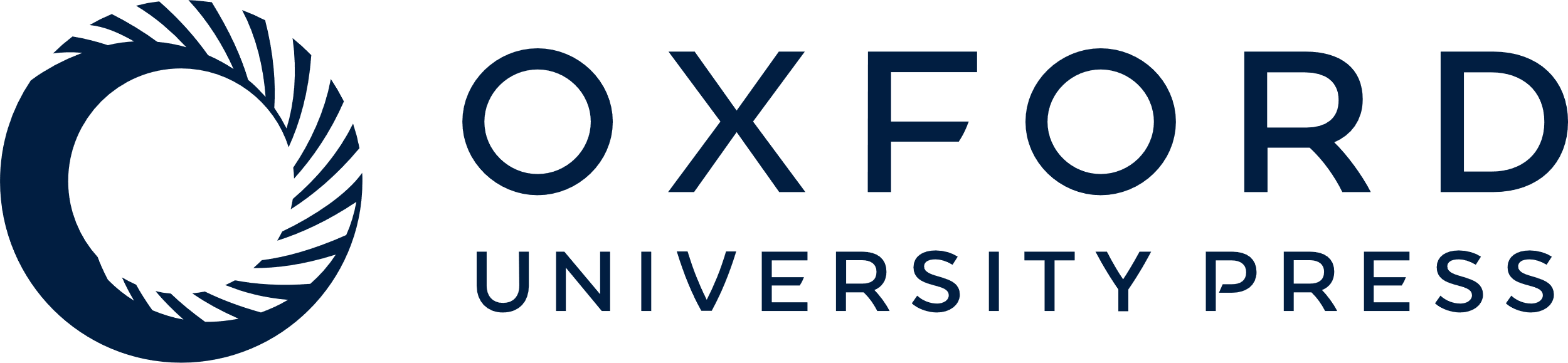 [Speaker Notes: Figure 1 The S135T mutation. (A) SSCP analysis shows a band shift in the distal part of exon 3 (C, control DNAs; P, patient DNA). (B) After cloning of the PCR product, DNA sequencing revealed a G (normal allele, upper sequence) to C (mutated allele, lower sequence) transversion. (C) This mutation results in a Ser→Thr missense mutation localized in the central part of the HMG box, which is the DNA-binding domain of the SOX factors.


Unless provided in the caption above, the following copyright applies to the content of this slide: © 1999 Oxford University Press]